Definition of business process
Process 1 – Transfer of deceased patient on ward into the mortuary
This is the process of preparing a deceased patient for transfer from the ward to the mortuary.
Where the standards fit in the process map
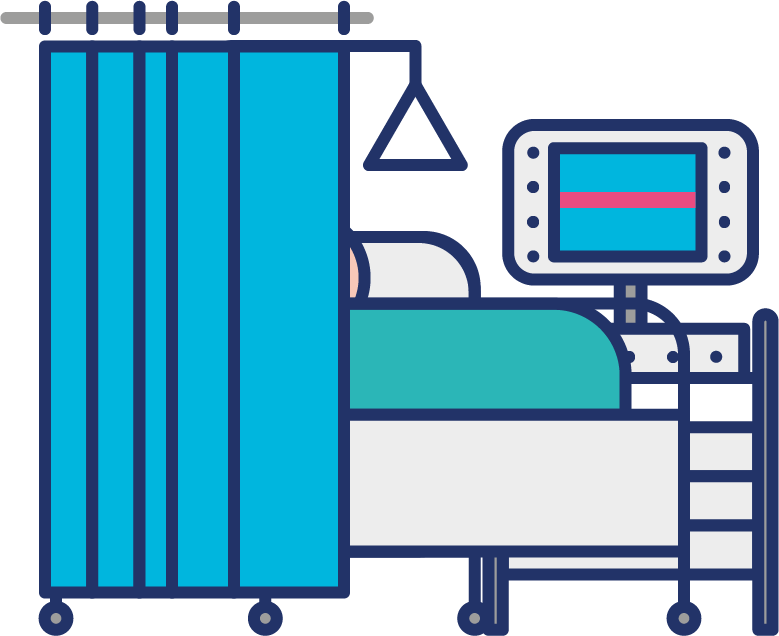 Patient deceased in hospital location
GLN
GSRN (+SRIN)
Where the standards fit in the process map
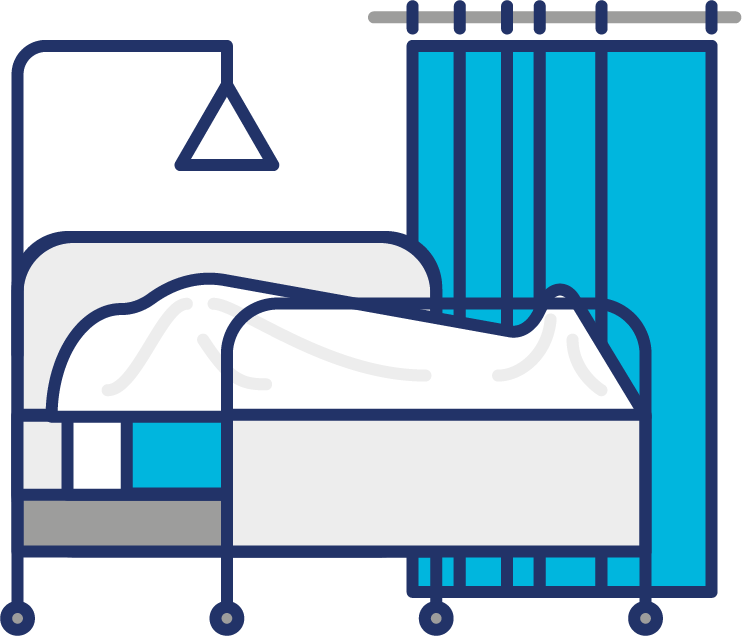 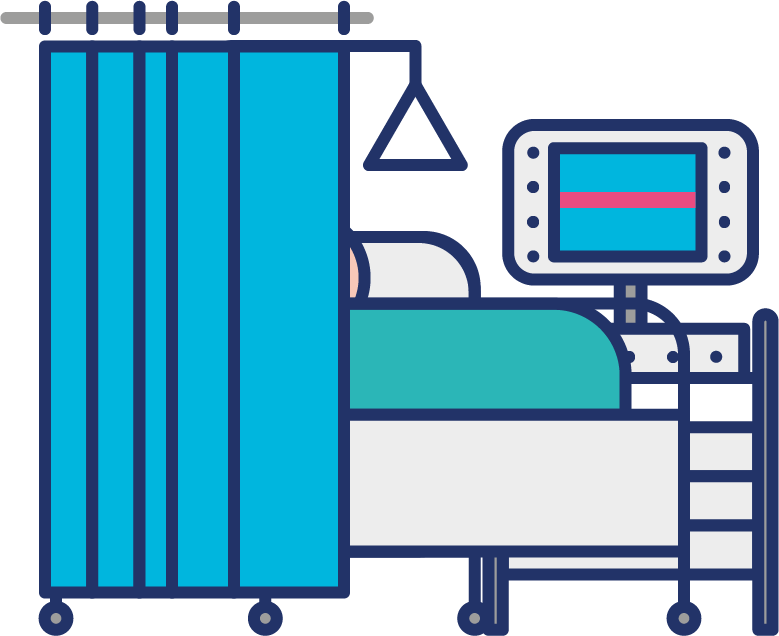 Patient deceased in hospital location
Patient prepared for mortuary
GLN
GLN
GSRN (+SRIN)
GSRN (+SRIN)
Where the standards fit in the process map
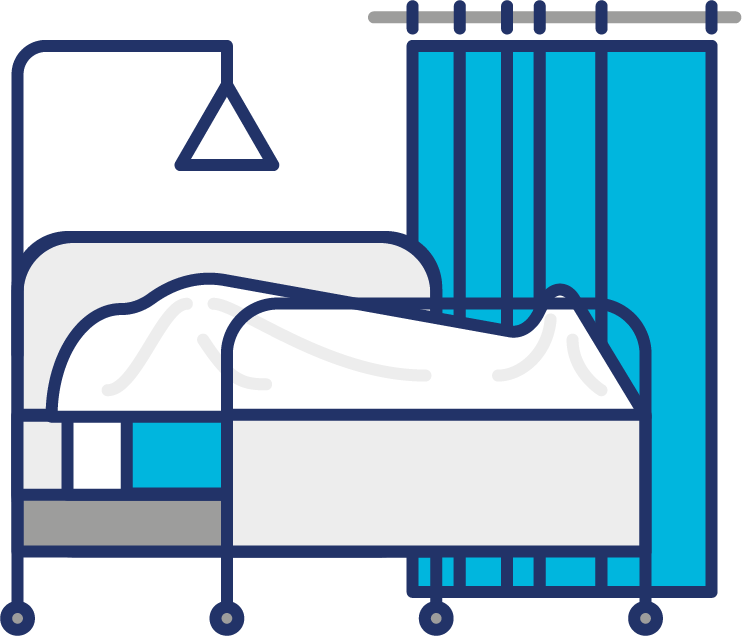 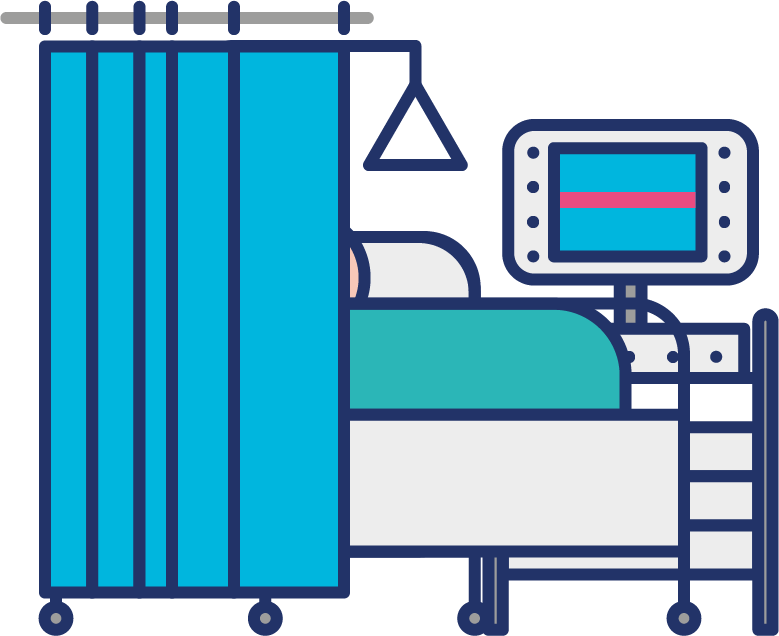 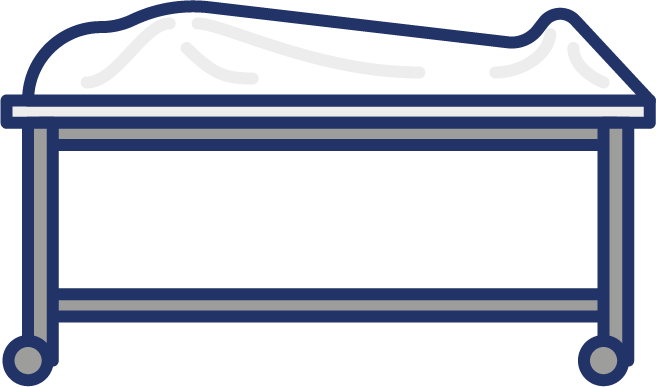 Patient deceased in hospital location
Patient prepared for mortuary
Patient collected  from ward and taken to mortuary
GLN
GLN
GSRN (+SRIN)
GSRN (+SRIN)
GLN
GSRN (+SRIN)
GIAI
Where the standards fit in the process map
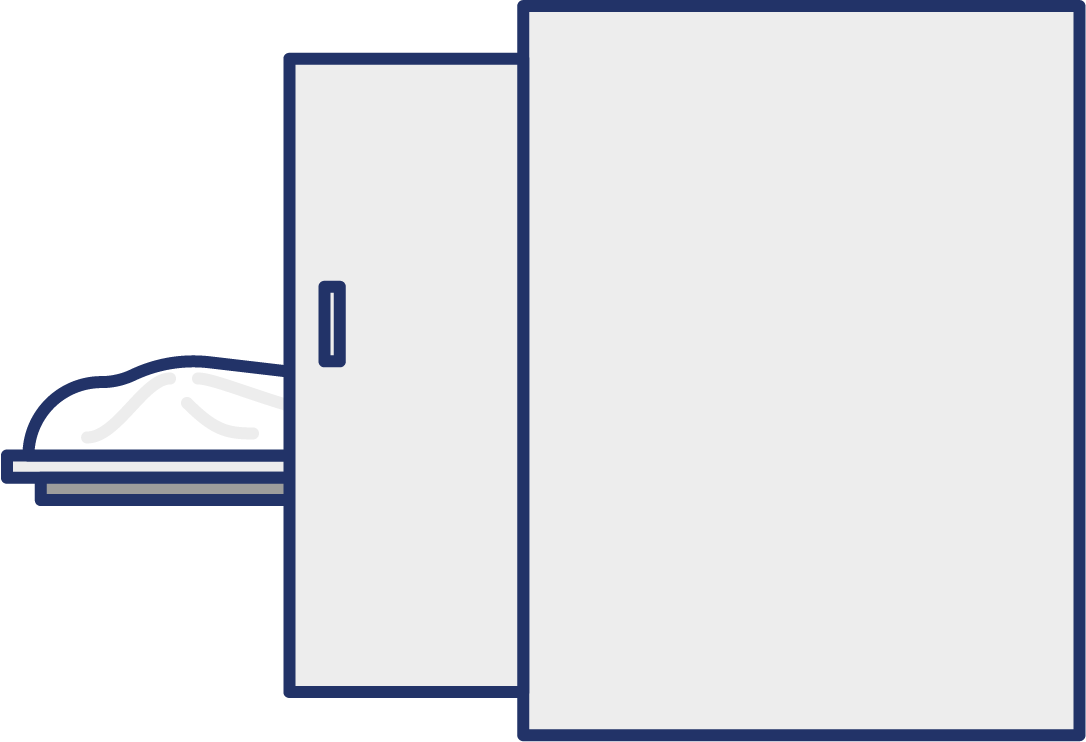 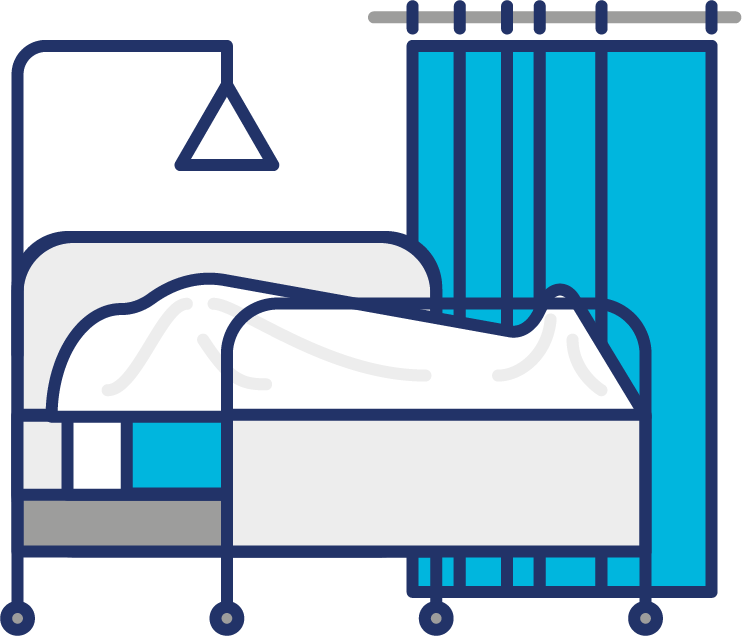 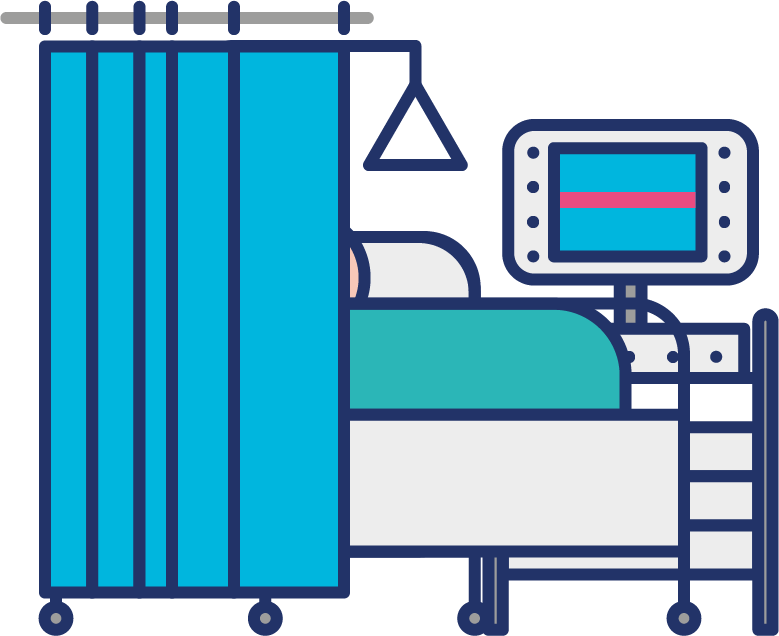 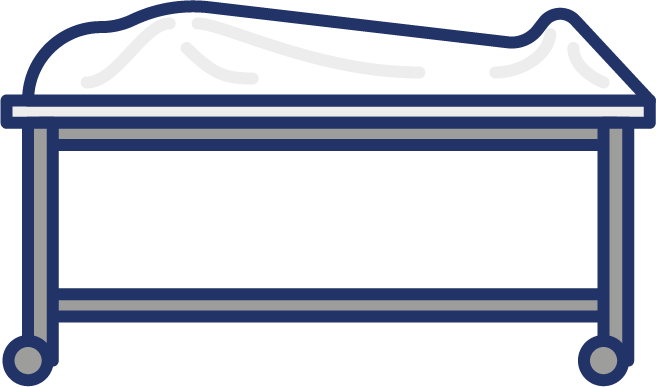 Patient deceased in hospital location
Patient prepared for mortuary
Patient collected  from ward and taken to mortuary
Deceased patient transferred to mortuary
GLN
GLN
GLN
GSRN (+SRIN)
GSRN (+SRIN)
GSRN (+SRIN)
GLN
GSRN (+SRIN)
GIAI
Where the standards fit in the process map
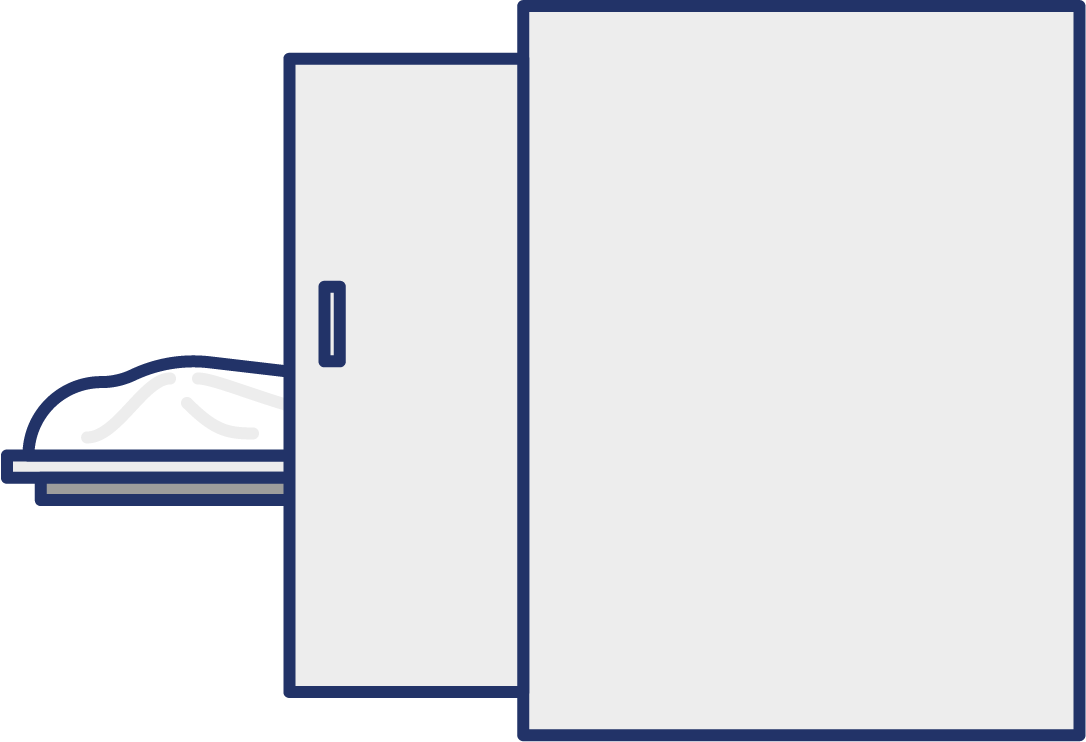 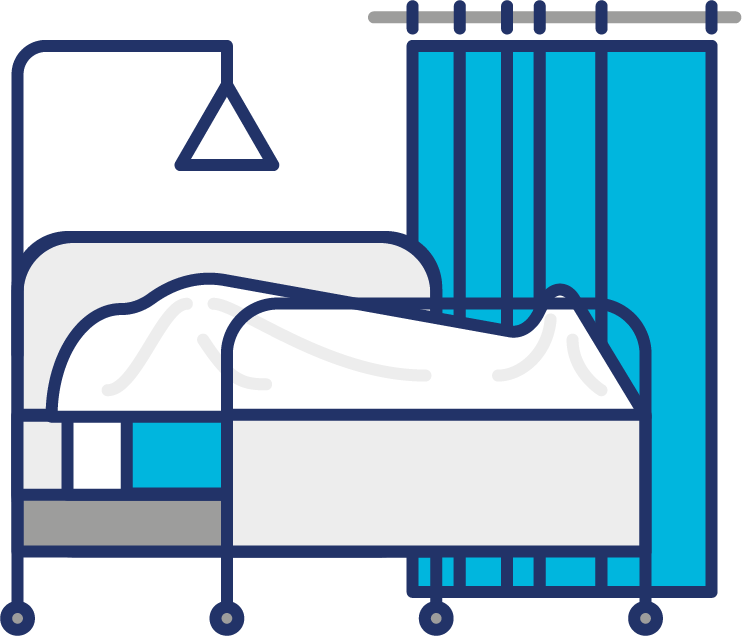 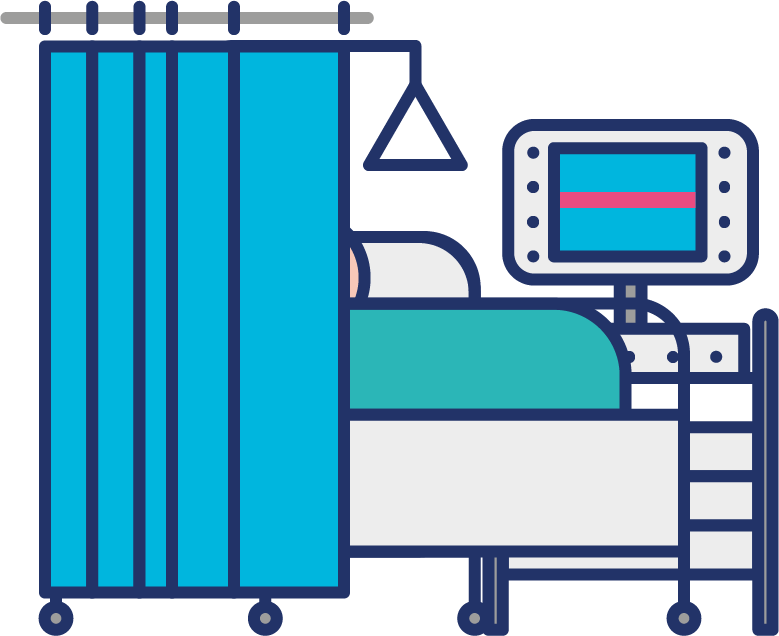 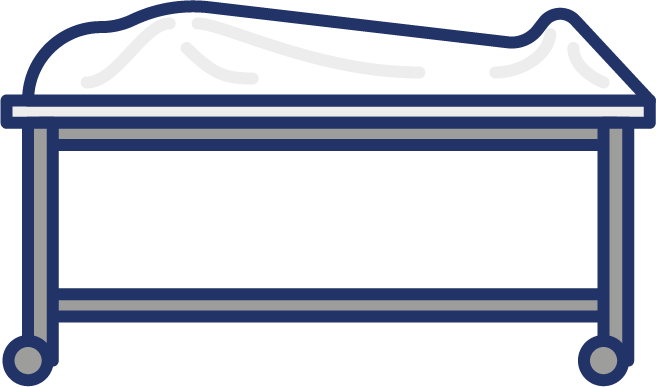 Patient deceased in hospital location
Patient prepared for mortuary
Patient collected  from ward and taken to mortuary
Deceased patient transferred to mortuary
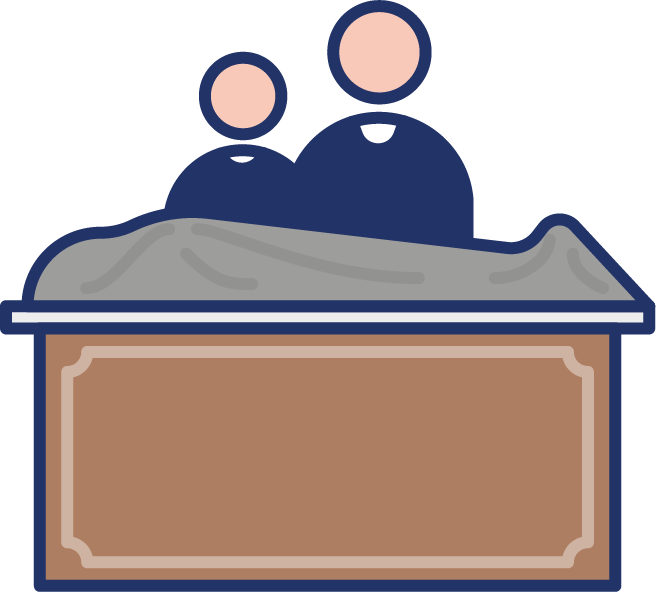 GLN
GLN
GLN
GLN
GSRN (+SRIN)
GSRN (+SRIN)
GSRN (+SRIN)
GSRN (+SRIN)
Relatives may view body
GLN
GSRN (+SRIN)
GIAI
Where the standards fit in the process map
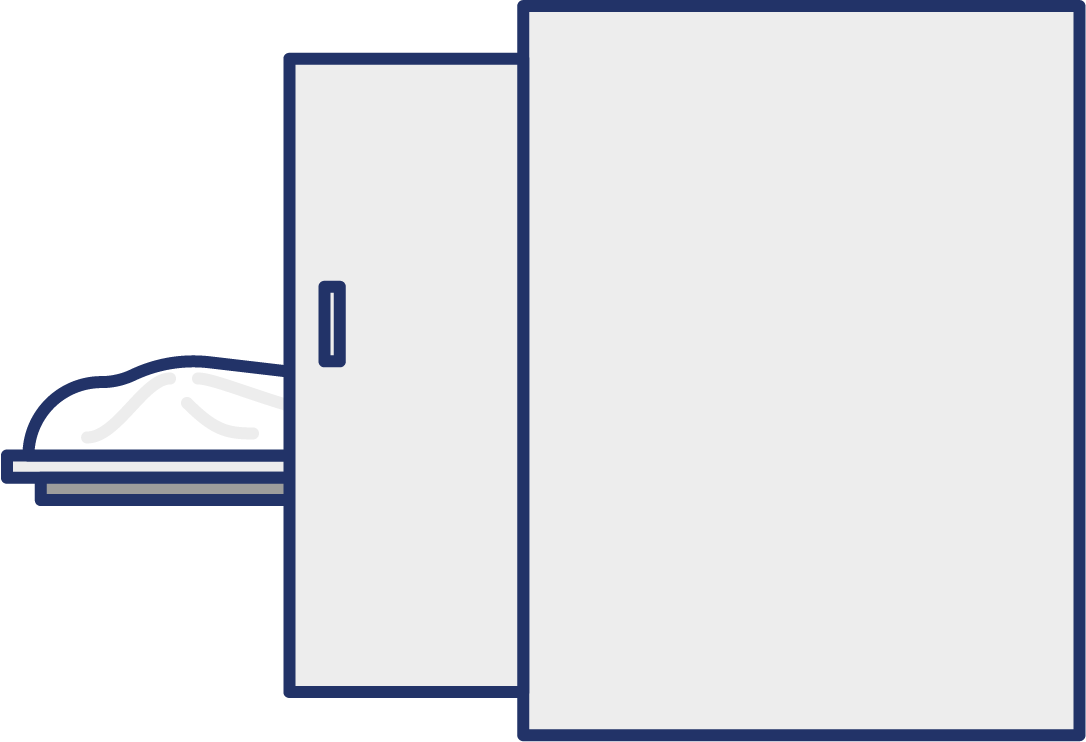 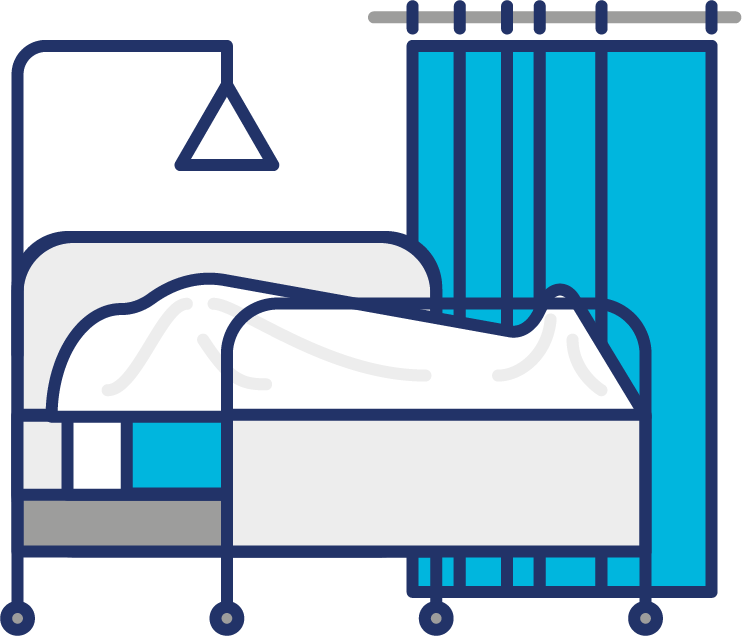 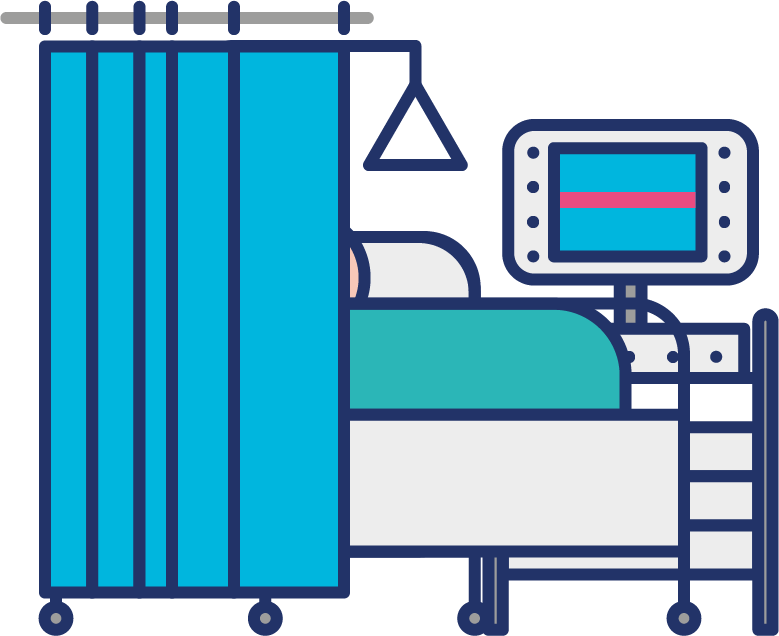 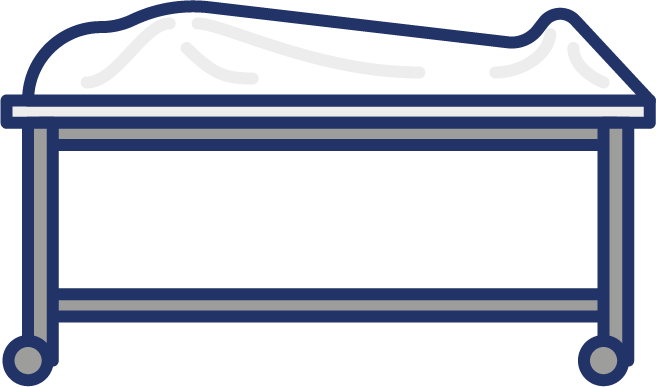 Patient deceased in hospital location
Patient prepared for mortuary
Patient collected  from ward and taken to mortuary
Deceased patient transferred to mortuary
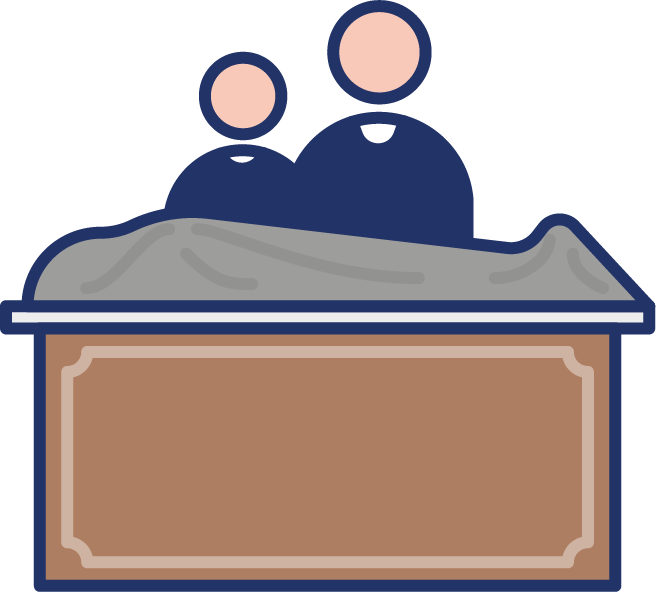 GLN
GLN
GLN
GLN
GSRN (+SRIN)
GSRN (+SRIN)
GSRN (+SRIN)
GSRN (+SRIN)
Relatives may view body
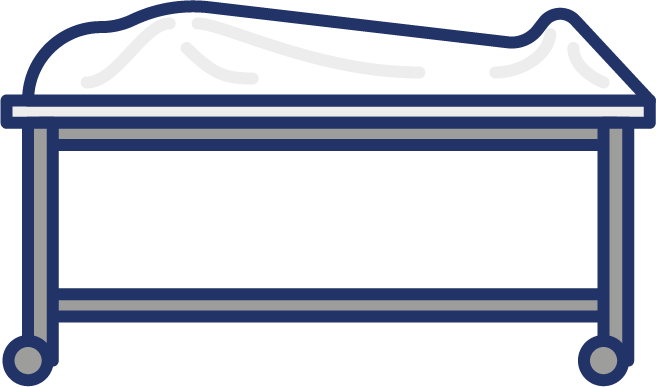 Patient requires 
post-mortem
GLN
GLN
GSRN (+SRIN)
GSRN (+SRIN)
GIAI
GIAI
Where the standards fit in the process map
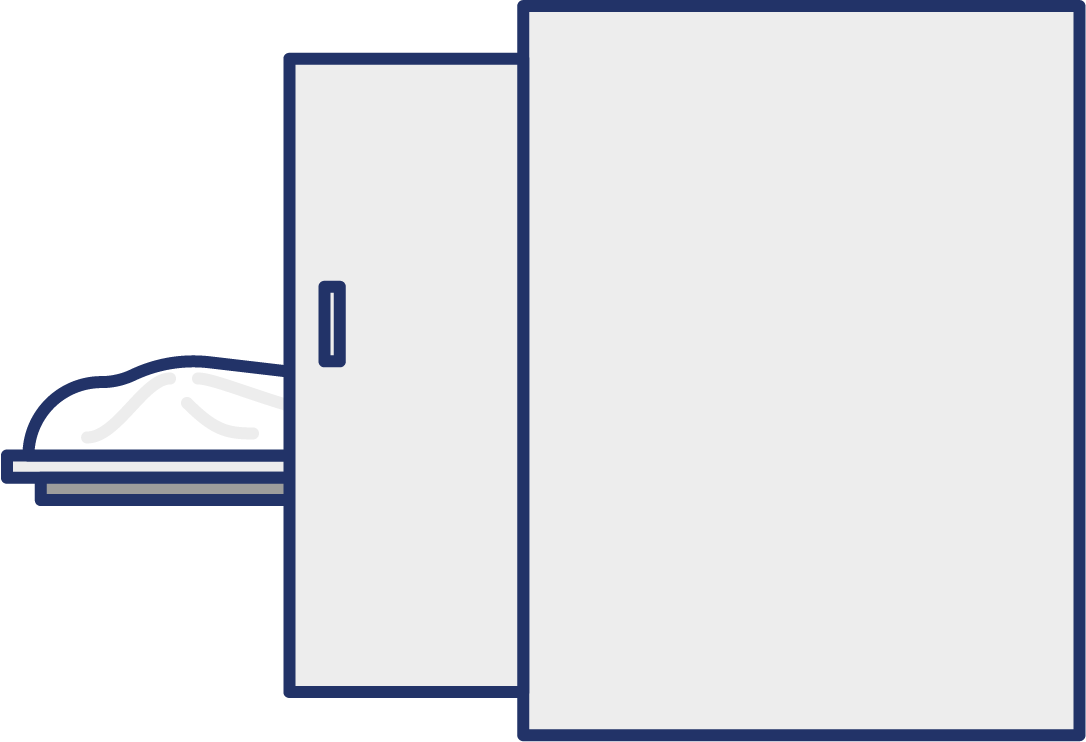 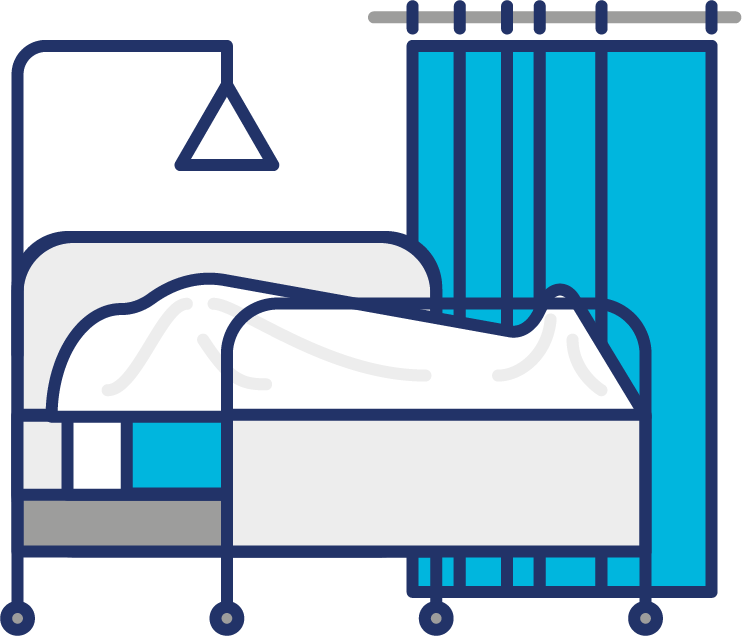 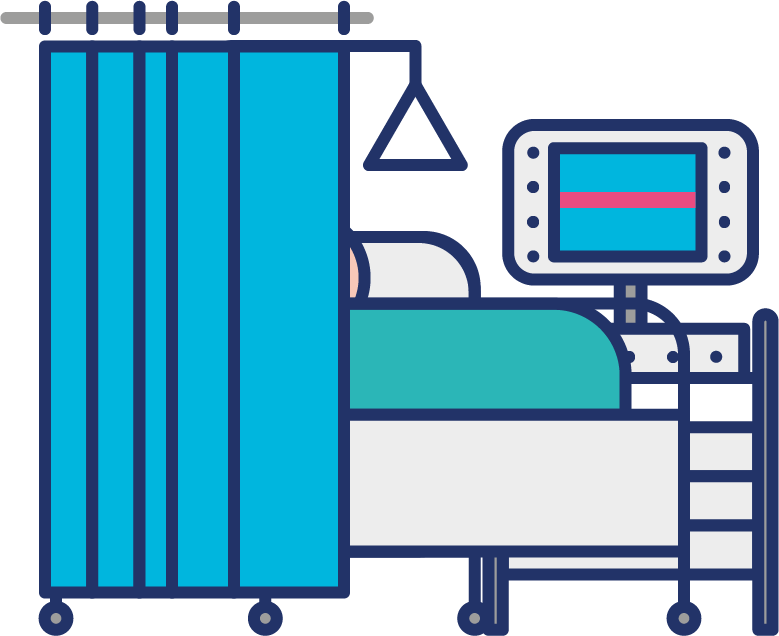 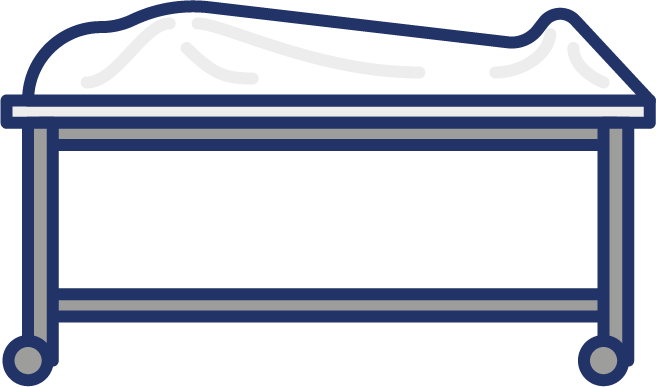 Patient deceased in hospital location
Patient prepared for mortuary
Patient collected  from ward and taken to mortuary
Deceased patient transferred to mortuary
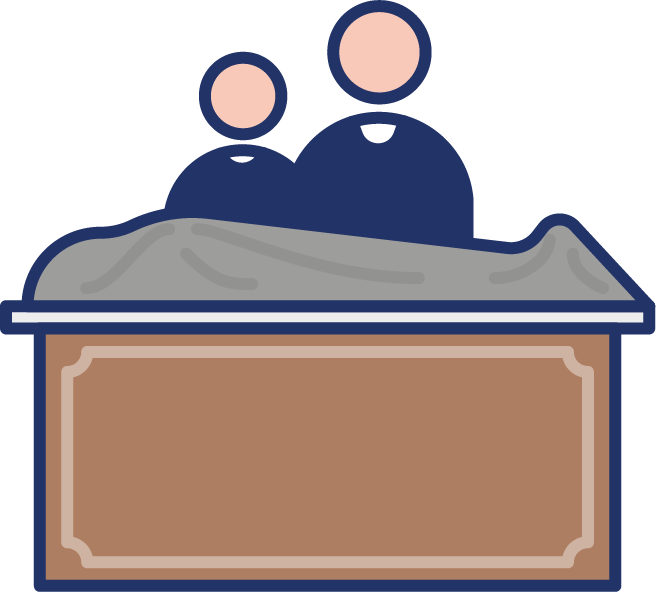 GLN
GLN
GLN
GLN
GSRN (+SRIN)
GSRN (+SRIN)
GSRN (+SRIN)
GSRN (+SRIN)
Relatives may view body
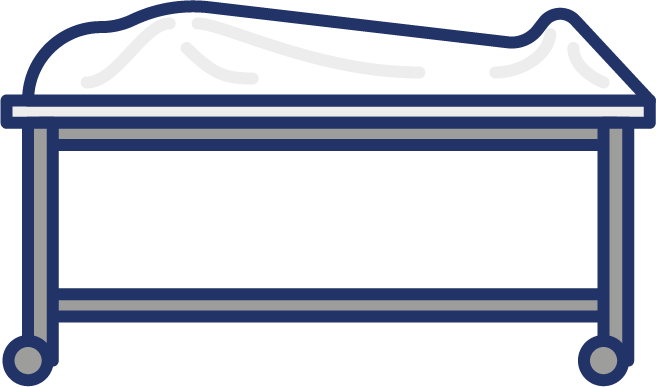 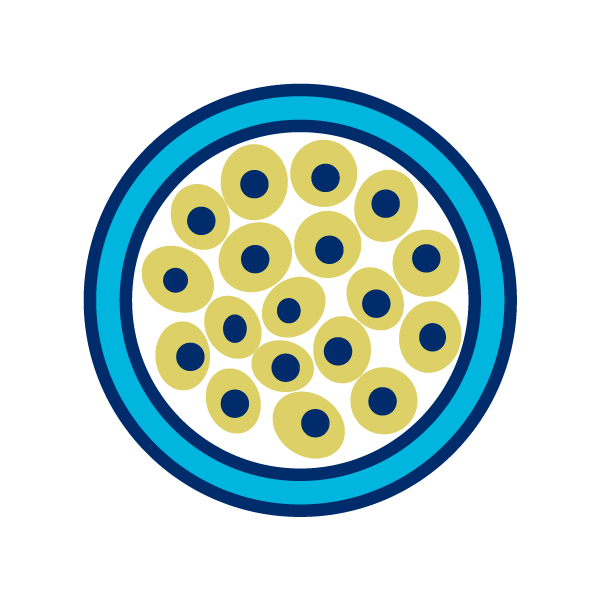 Patient requires 
post-mortem
Samples going to pathology laboratory’
GLN
GLN
GLN
GSRN (+SRIN)
GSRN (+SRIN)
GSRN (+SRIN)
GIAI
GIAI
GIAI
Where the standards fit in the process map
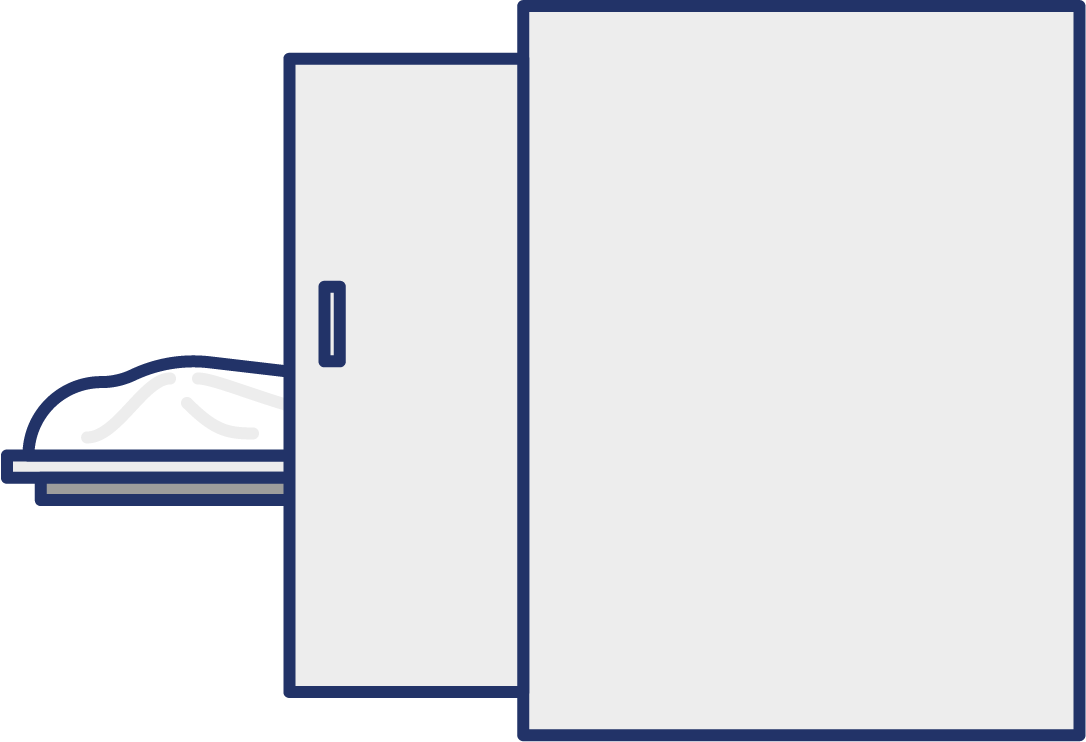 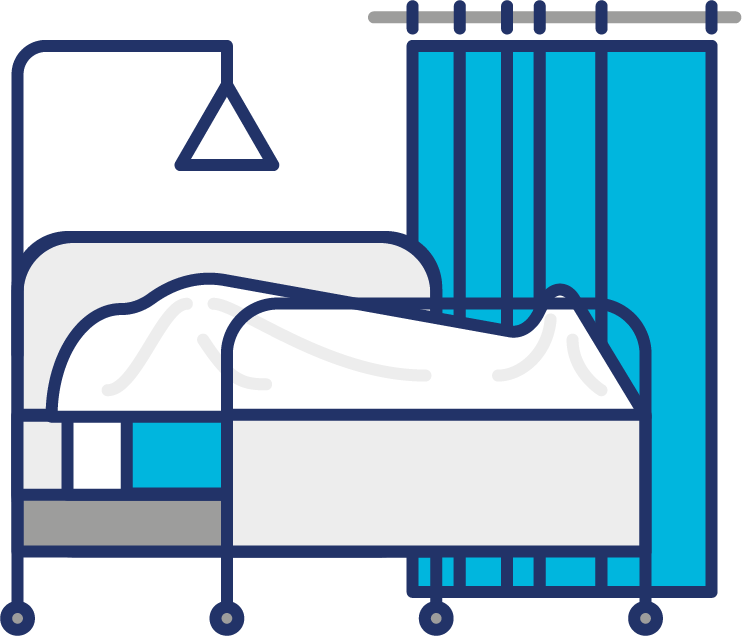 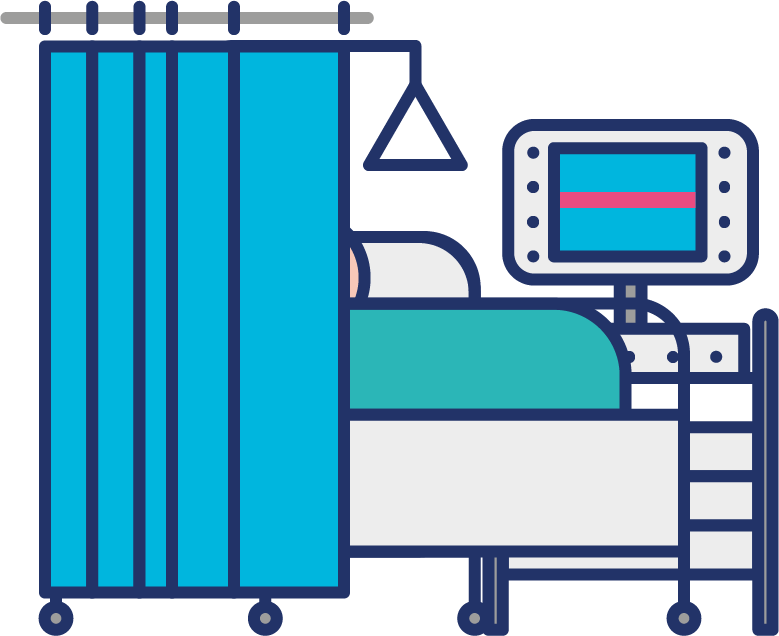 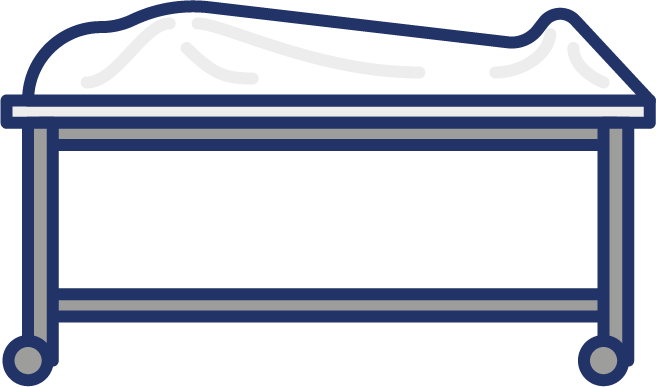 Patient deceased in hospital location
Patient prepared for mortuary
Patient collected  from ward and taken to mortuary
Deceased patient transferred to mortuary
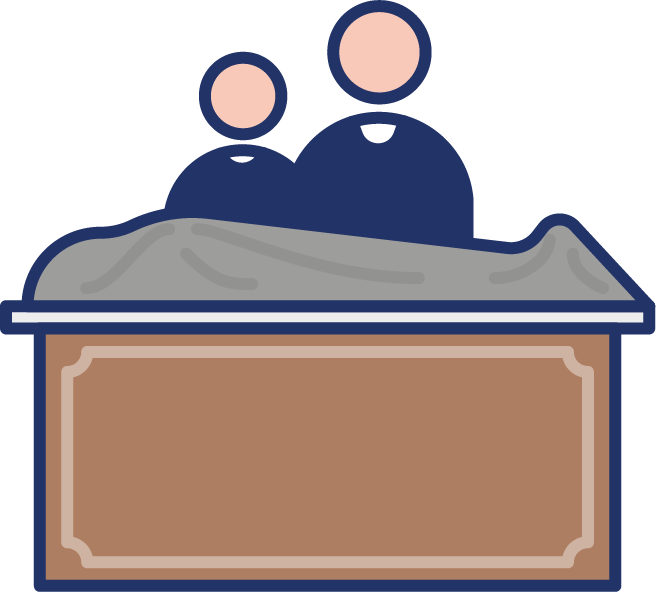 GLN
GLN
GLN
GLN
GSRN (+SRIN)
GSRN (+SRIN)
GSRN (+SRIN)
GSRN (+SRIN)
Relatives may view body
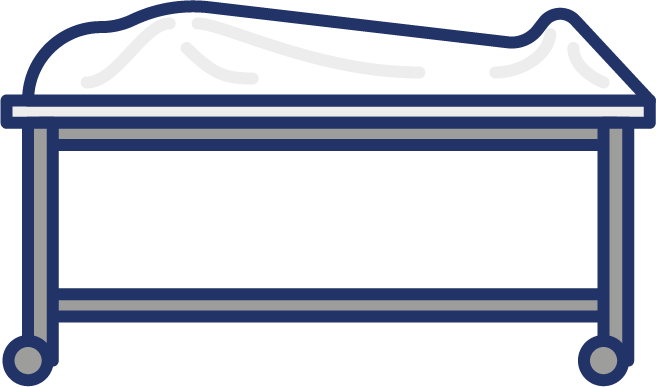 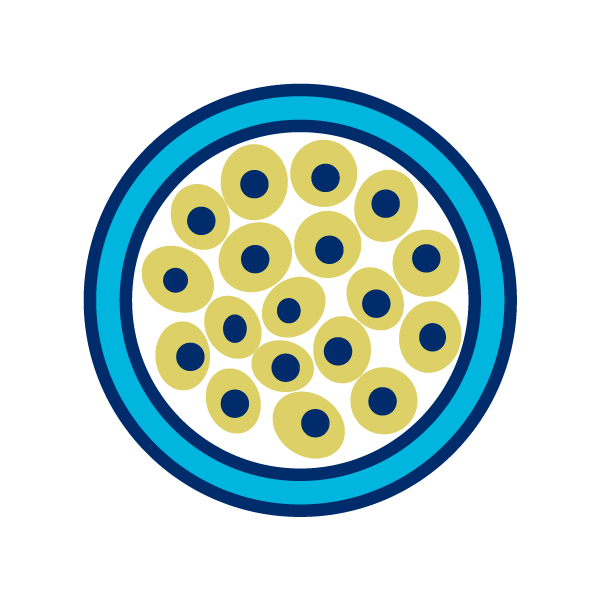 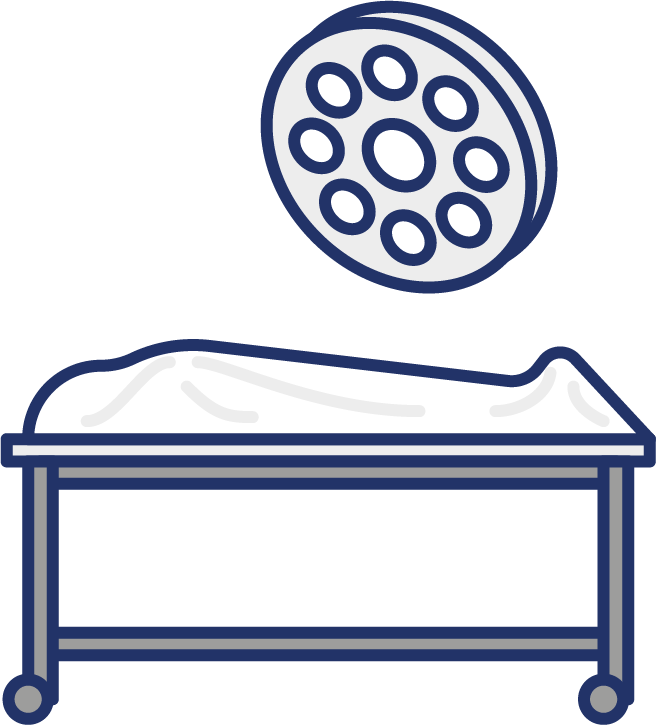 Patient requires 
post-mortem
Yes
Samples going to pathology laboratory’
Patient post-mortem complete
GLN
GLN
GLN
GLN
GSRN (+SRIN)
GSRN (+SRIN)
GSRN (+SRIN)
GSRN (+SRIN)
GIAI
GIAI
GIAI
GIAI
Where the standards fit in the process map
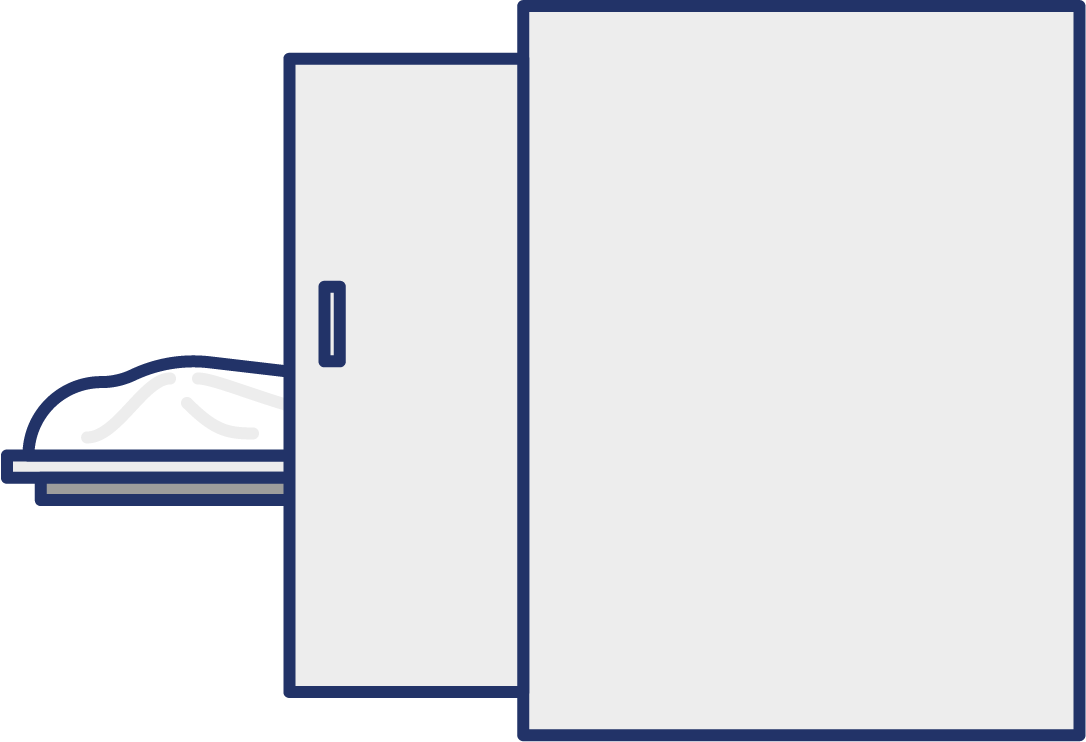 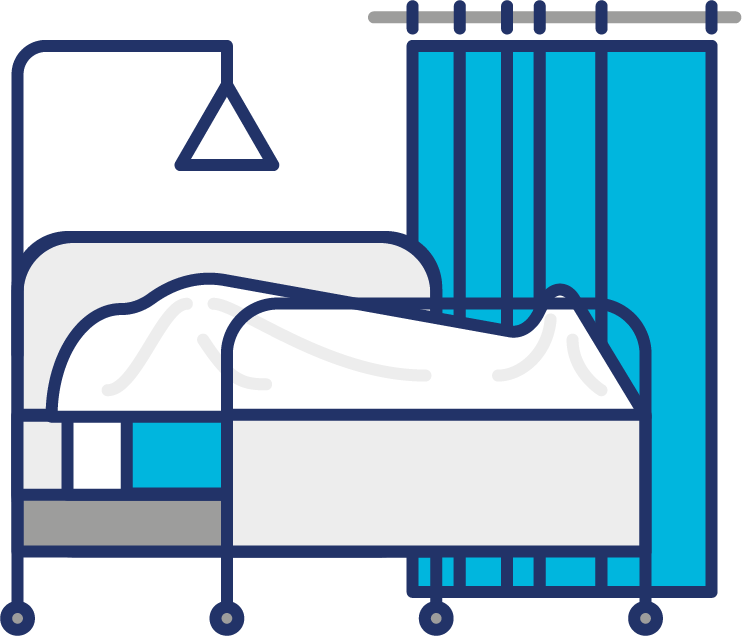 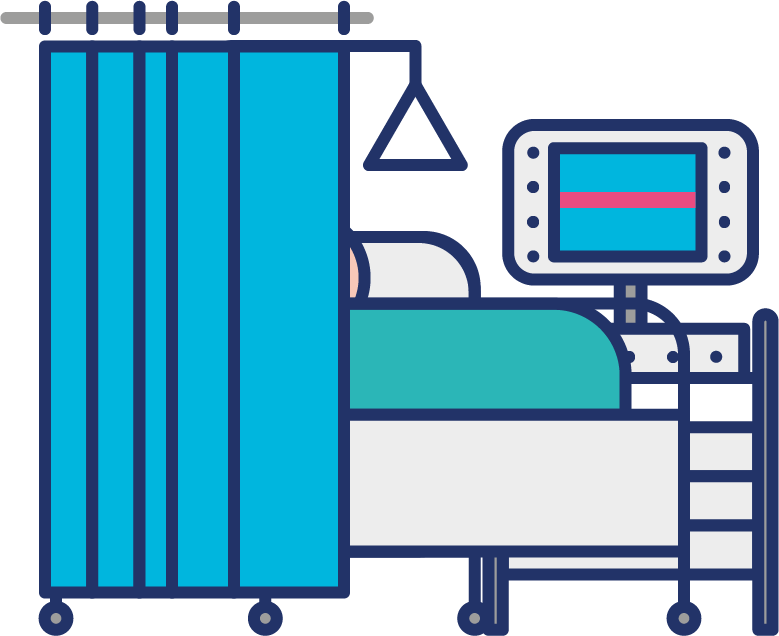 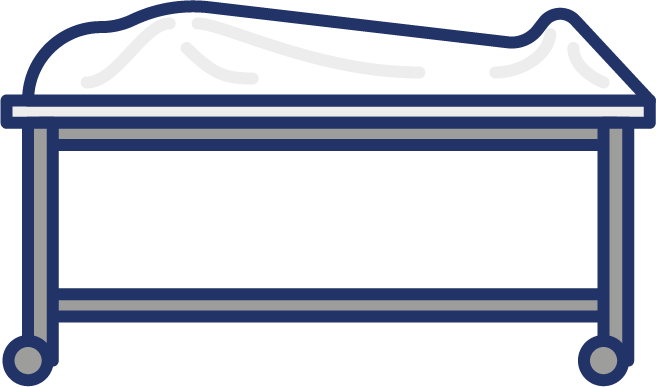 Patient deceased in hospital location
Patient prepared for mortuary
Patient collected  from ward and taken to mortuary
Deceased patient transferred to mortuary
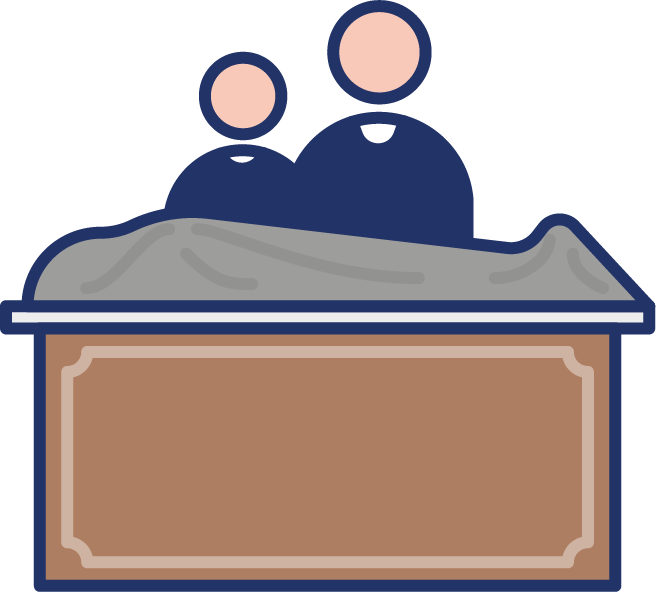 GLN
GLN
GLN
GLN
GLN
GSRN (+SRIN)
GSRN (+SRIN)
GSRN (+SRIN)
GSRN (+SRIN)
GSRN (+SRIN)
Relatives may view body
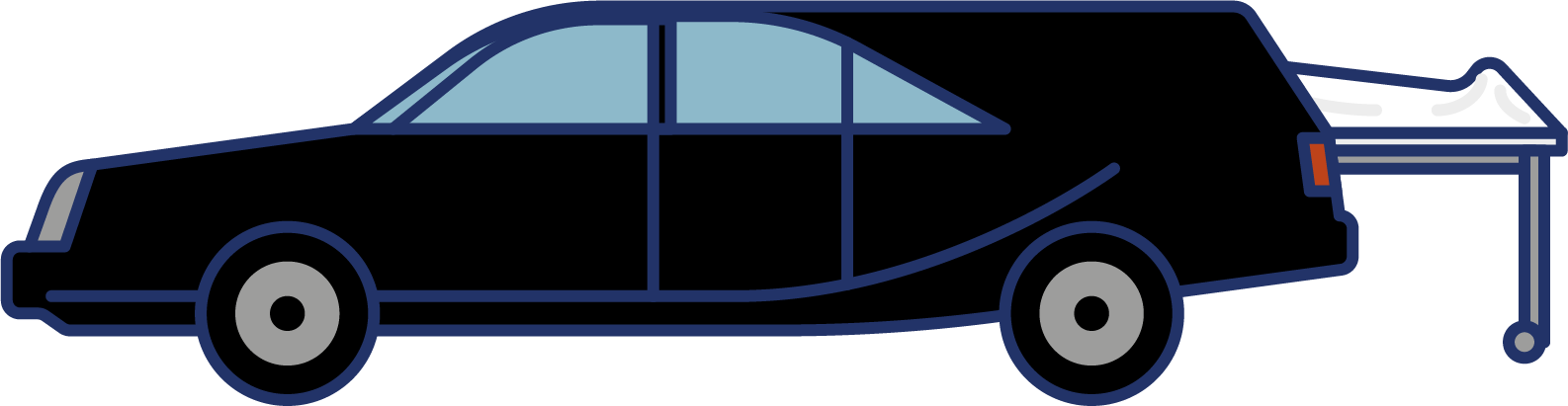 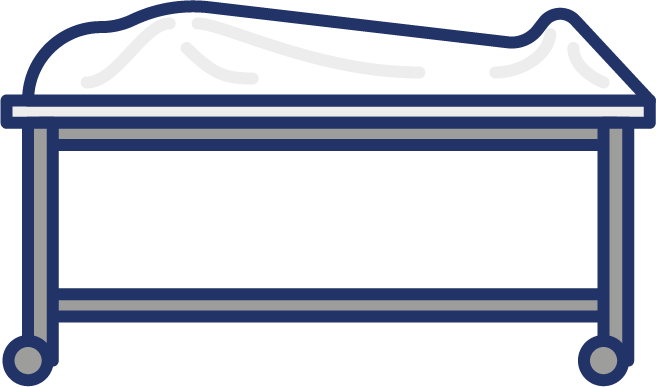 No
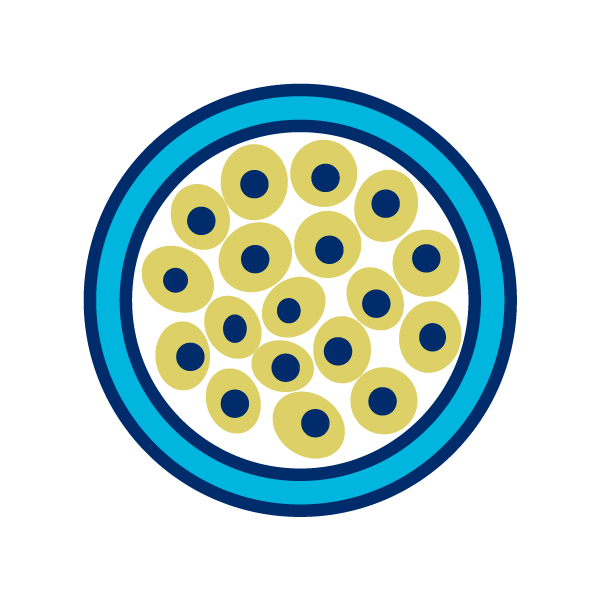 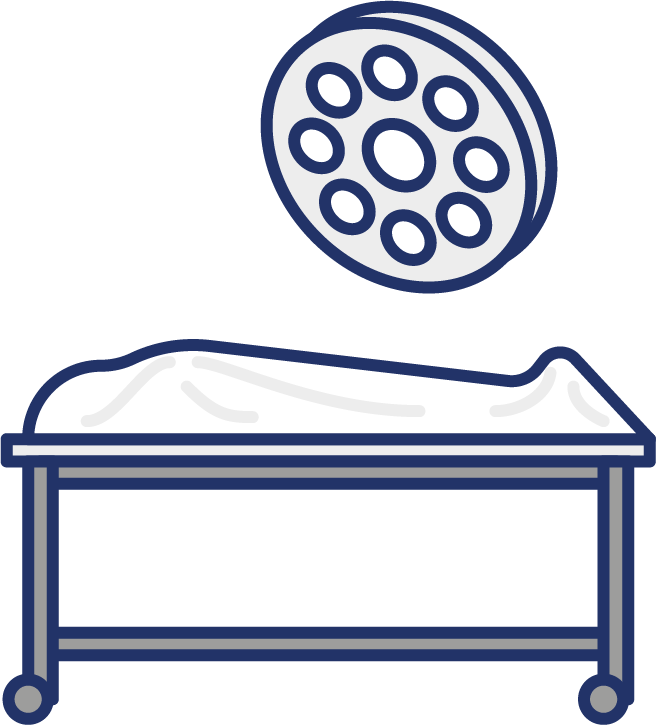 Patient
ready to collect by funeral director
Patient requires 
post-mortem
Yes
Samples going to pathology laboratory’
Patient post-mortem complete
GLN
GLN
GLN
GLN
GSRN (+SRIN)
GSRN (+SRIN)
GSRN (+SRIN)
GSRN (+SRIN)
GIAI
GIAI
GIAI
GIAI
Benefits
Clinical
Non clinical
Accurate identification of the deceased patient to confirm accurate location of deceased patient
Accurate identification of the  deceased patient to inform relatives when transfer has taken place
Accurate identification of the location of the deceased patient to inform relatives